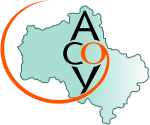 что надо знать родителям, чтобы помочь подростку преодолеть трудности».
Першина Л.А., к.психол.н., доцент
Риски подросткового кризиса
возрастной авантюризм 
критиканство и непризнание авторитетов
эгоцентризм мышления 
убежденность в своей уникальности 
радикализм характера (возможно)
уязвимости к психогенным воздействиям
Контроль экспрессии у подростков
три способа (возможно):
«подавление» (сокрытие выражения переживаемых эмоциональных состояний);
«маскировка» (замена выражения переживаемого эмоционального состояния выражением другой эмоции); 
«симуляция» (притворство, демонстрация не переживаемых эмоций).
Что должно насторожить
Меняется настроение(нестабильность, раздражительность, тревожность)
Появляются скрытность, обман, хитрость
Манипулирует близкими
Проводит время, не известно где и с кем
Исчезают вещи
Симптомы тревожных состояний
«Взвинченость», беспокойство, раздражительность, необъяснимые вспышки гнева
Страхи
Сложность концентрации
Нарушения сна
Нарушения питания
Астения
Симптомы депрессивных состояний
повышенная усталость
снижение интереса
нарушение сна
изменение веса
потеря аппетита
чувство вины или стыда
рассеянность
нежелание общаться 
мысли о суициде
Нельзя делать
оставлять одного
говорить «не говори глупостей»
говорить «мне бы твои проблемы»
вступать в дискуссию
вышучивать
Что необходимо
Быть рядом
Разговаривать
Попросить рассказать и внимательно слушать
Побудить рассказать о том, что испытывает
Убедительно показать подростку, как его любят, как он дорог
Как взаимодействовать
Разговаривать, глядя в лицо (не спиной)
Расспрашивать заинтересованно
Слушать активно
Уважать «чувство взрослости» (просить помощи и благодарить за нее, советоваться - «Как ты думаешь?», «Как бы ты поступил?»)
Признавать свои ошибки и извиняться
Выказывать стремление к общению (не отмахиваться – «мне некогда»)
Не стесняться в выражении любви
условия доверительных детско-родительских отношений
Выражение любви
Заинтересованность
Доверие
Контроль
Внимание
Поддержка
Честность